МБДОУ детский сад «Оленёнок»

Дистанционное музыкальное занятие
(Ноябрь)

Старшая группа







Музыкальный руководитель - Башкирцева Н.О.
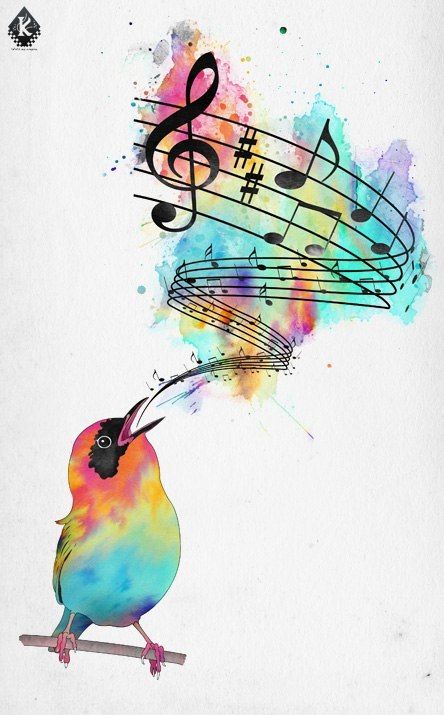 Слушание  музыки
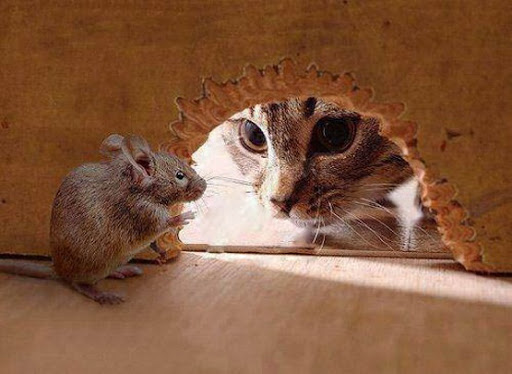 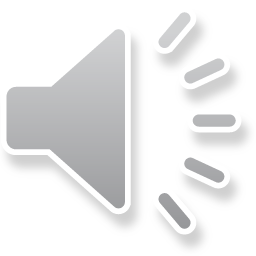 Музыкальное произведение:  «Мышки» музыка А. Жилинского

Обратить внимание на быстрый темп пьесы, лёгкий подвижный характер. Пофантазировать, что может делать мышка.
Развитие чувства ритма
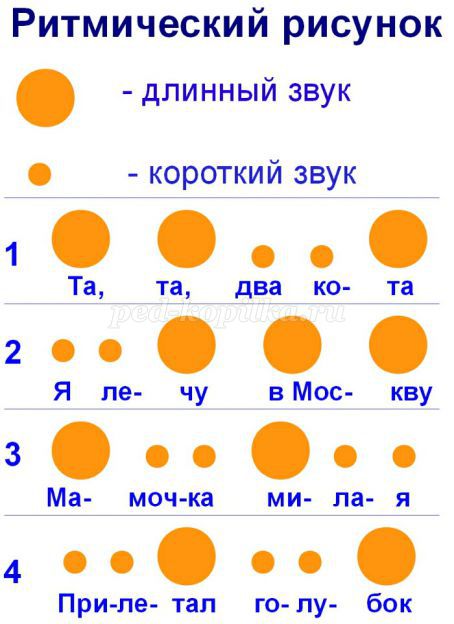 Рекомендации родителям: 
Прохлопайте в ладоши ритмические рисунки
Споём вместе песню 

«К нам гости пришли» муз. Ан. Александрова
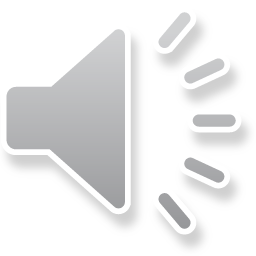 Слова песни:
К нам гости пришли
Дорогие пришли
Мы не зря кисель варили
Пироги пекли

С морковью пирог
И с капустой пирог
А который без начинки 
–Самый вкусный пирог

А сейчас вдвоем
Мы для вас споем
Вы похлопайте в ладоши
 –Мы плясать пойдем
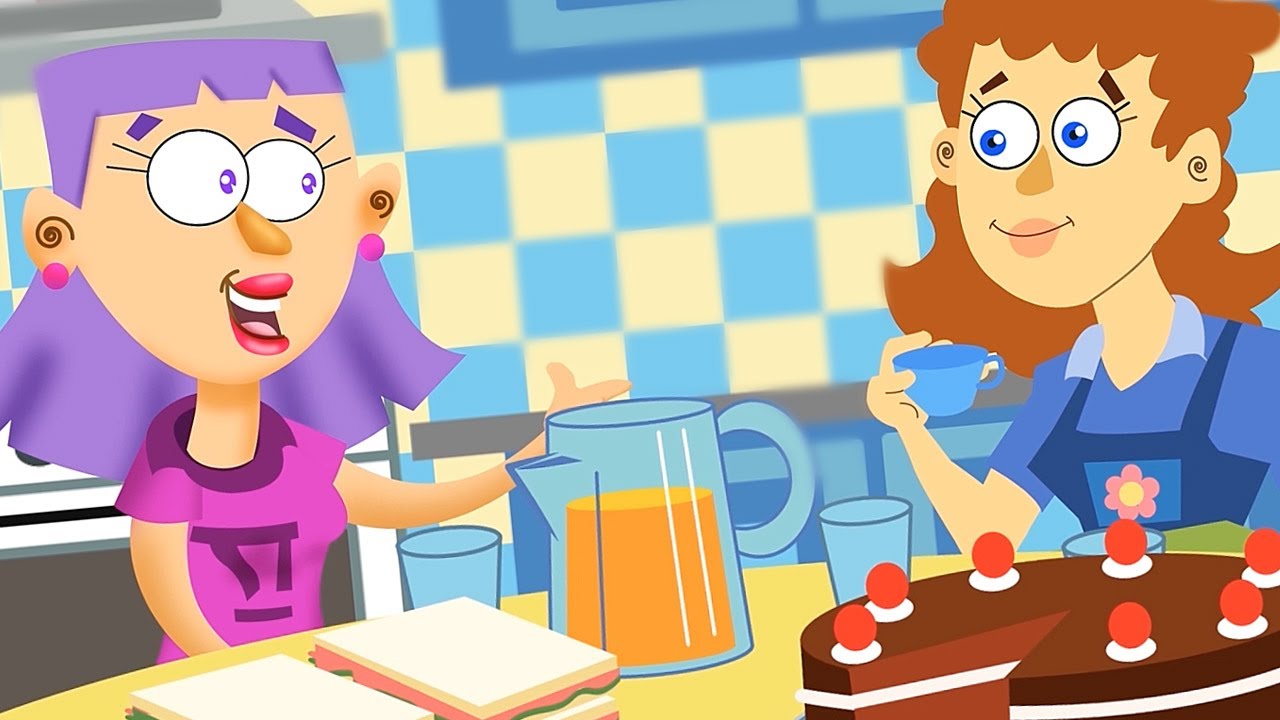 Музыкальная игра «Кот и мыши»
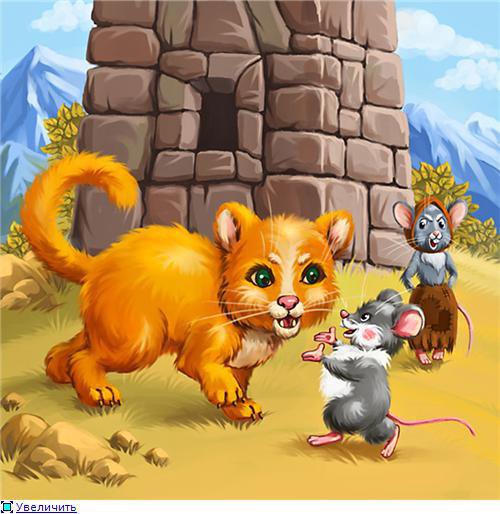 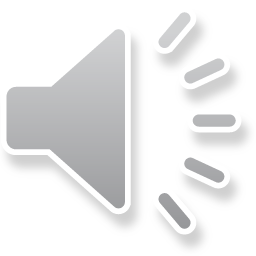 Рекомендации для родителей:  Договориться – Кто кого ловит.
Поиграть в догонялки с «Котом». Затем поменяться ролями.
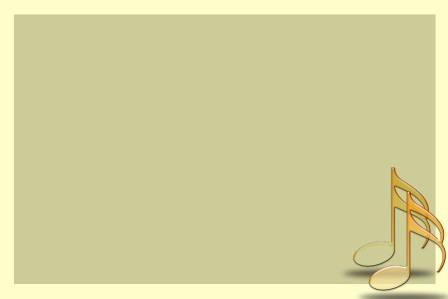 Рефлексия



1. Обсудите с ребёнком, какой вид деятельности понравился больше всего?


2. Вспомните, как называется песня которую вы пели?


3. В какую музыкальную игру поиграли? 
Роль кого понравилась исполнять больше всего? Почему?